9 декабря- международный день борьбы с коррупцией
Коррупция -  подкупаемость и продажность государственных чиновников, должностных лиц, а также общественных и политических деятелей вообще. (Словарь иностранных слов. М.,1954.С.369 )
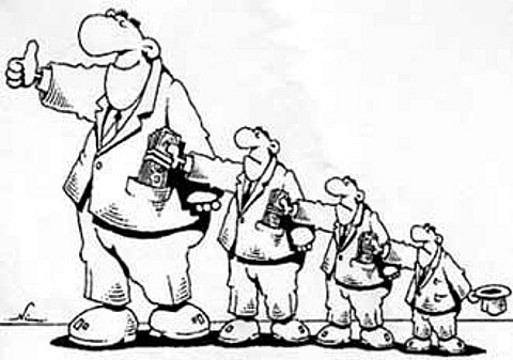 Коррупция - подкуп, развращение взятками должностных лиц.
НЕОЛОГИЗМЫ- ЖАРГОНИЗМЫ, ВОШЕДШИЕ В НАШУ РЕЧЬ В РАСЦВЕТ КОРРУПЦИИ:
МОХНАТАЯ РУКА,
СУНУТЬ В ЛАПУ, 
НА ХЛЕБ С МАСЛОМ, 
ПРОЕХАТЬ ЗА СЧЕТ 
	ПРОФСОЮЗА, 
ПОДМАЗАТЬ, 
БЛАТ, 
ИЗ-ПОД ПРИЛАВКА.
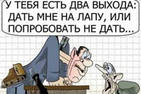 Необходимо быстро реагировать на все виды проявления коррупционныхправонарушений, справедливо давать наказания. Тогда в глазах окружающихвозрастет авторитет, вера и уважение к структурам власти.
формы коррупции:
-Взятка.-Растрата.-Мошенничество.-Вымогательство.-Фаворитизм 
-Злоупотребление должностными полномочиями.
Причины коррупции:
-Низкая заработная плата госслужащих.-Незнание законов.-Желание лёгкой наживы.-Частая сменяемость лиц на различных должностях .-Нестабильность в стране.-Коррупция как привычка.-Низкий уровень жизни населения.-Слабая развитость гос. институтов-Безработица.
О чем гласит народная мудрость?
-Не подмажешь , не поедешь - вымогательство, взяточничество.
-Рука руку моет - групповая запланированная деятельность в подкупе.
-Загребать жар чужими руками – несознательное соучастие в мошенничествеи аферах.
-Видит око, да зуб неймёт – безрезультативность действий борьбы скоррупцией.
ИСТОРИЯ  КОРРУПЦИИ
XIII век
В России, первые упоминания о коррупции, которая определялась  понятием  «мздоимство», исходят  из русских  летописей.
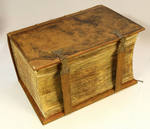 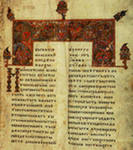 ИСТОРИЯ  КОРРУПЦИИ
XV век 
Первое законодательное ограничение    коррупционной деятельности было           осуществлено в царствование Ивана III. 
Судебник 1497 г устанавливал меры наказания.
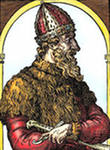 ИСТОРИЯ  КОРРУПЦИИ
XVI век
Во время правления                        Ивана IV, впервые                        ввелась смертная казнь в наказание                                 за чрезмерность во взятках.
ИСТОРИЯ  КОРРУПЦИИ
XVII век
Во время правления Алексея Михайловича, в Соборном Уложении 1649г, появилась статья «Наказание за преступление, попадающее под понятие коррупция».
ИСТОРИЯ  КОРРУПЦИИ
XVIII век
При Петре I в России был широкий размах и коррупции, и одновременно жестокой борьбы с ней. Так, Петр I совместно с коллегиями ввёл деятельность Тайной канцелярии (Тайной полиции)
ИСТОРИЯ  КОРРУПЦИИ
XIX век
Пущин И.И. служил в Московском надворном суде, боролся с взяточничеством. По словам современников был «первым честным человеком, который сидел когда-либо в русской казенной палате».
ИСТОРИЯ  КОРРУПЦИИ
1826г
Правление Николая I: коррупция стала механизмом государственного управления, но было создано III отделение для безопасности императора и борьбы с преступностью.
ИСТОРИЯ  КОРРУПЦИИ
1918г
По декрету о взяточничестве полагалось тюремное заключение на 5 лет с конфискацией имущества.
ИСТОРИЯ  КОРРУПЦИИ
1922 г
По Уголовному кодексу за взяточничество – расстрел
1957г
Официальная борьба приостановлена, так как коррупция считалась редким явлением.
Многие люди благодаря тому, что коррупция существует, добились своих целей:
поднялись по служебной лестнице;
улучшили материальное положение;
выучились в престижном ВУЗе;
получили элитные медицинские услуги и т.д.
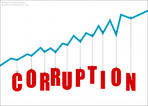 Коррупция:  за и против
ЗА
ЭКОНОМИЯ ВРЕМЕНИ (не надо стоять в очереди)
УВЕРЕННОСТЬ В ДОСТИЖЕНИИ ЦЕЛИ (поступление в ВУЗ без конкурса)
МАТЕРИАЛЬНОЕ БЛАГОПОЛУЧИЕ (получение квартиры)
УСТРОЕННОСТЬ В ЖИЗНИ (статус, уважение)
ПРОТИВ
СТРАДАЮТ ДРУГИЕ (не могут попасть к врачу)
СНИЖЕНИЕ САМООЦЕНКИ (не верят в достижение цели)
ПОТЕРЯ ВЕРЫ В СПРАВЕДЛИВОСТЬ (перестают стремиться к движению вперед)
ОБИДА НА ВЕСЬ МИР
ПОСЛЕДСТВИЯ 
СУЩЕСТВОВАНИЯ КОРРУПЦИИ
СОЦИАЛЬНОЕ НЕРАВЕНСТВО
КАЗНОКРАДСТВО
ПРИСВОЕНИЕ ЧУЖИХ ПРАВ
ОСЛАБЛЕНИЕ ГОСУДАРСТВА
Владимир Путин, Президент РФ: «Коррупция деморализует общество, разлагает власть и госаппарат».
Дмитрий Медведев,Премьер министр РФ: «Хватит ждать! Коррупция превратилась в системную проблему».
1 июня 2011 года
   Госдума приняла в первом чтении президентский законопроект по борьбе с коррупцией
Он обязывает чиновников и депутатов каждый год предоставлять сведения о доходах и имуществе своей семьи, наказывает увольнением за неполную декларацию или скрытое участие в работе бизнес-структур.
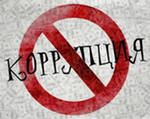 Какие предложения Кремля утвердила Госдума
Декларировать доходы должны не только чиновники, но и их супруги и несовершеннолетние дети.
Максимальный размер подарков госслужащим -5000 руб.
В случае конфликта личных и служебных интересов чиновник обязан проинформировать руководство.
Чиновник должен докладывать о ставших известными ему фактах коррупции со стороны коллег по службе.
В течение 2 лет после отставки чиновник не может без разрешения занимать должности в компаниях, которые курировал по долгу службы.
В качестве наказания для коррупционера предусмотрена конфискация имущества, нажитого незаконным путём.
Изречения на все времена
«Проклят, кто берет подкуп, чтоб убить душу и пролить кровь невинную!   И весь народ скажет: Аминь!»
  (Библия, Второзаконие, глава 27, стих 25) 
«Дающий взятку и берущий взятку оба окажутся в адском пламени»
   (Хадис Пророка Мухаммада, Сборник «Сады благонравных» имама Ан-Навави) 
«Не извращай закона... и не бери даров; ибо дары ослепляют глаза мудрых и превращают дело правых»	 
   (Тора, Дварим, 16.19-20)
Коррупция –это зло, которое нужно искоренять.
 Прежде всего, начни с себя.
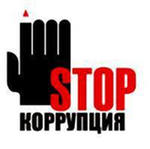